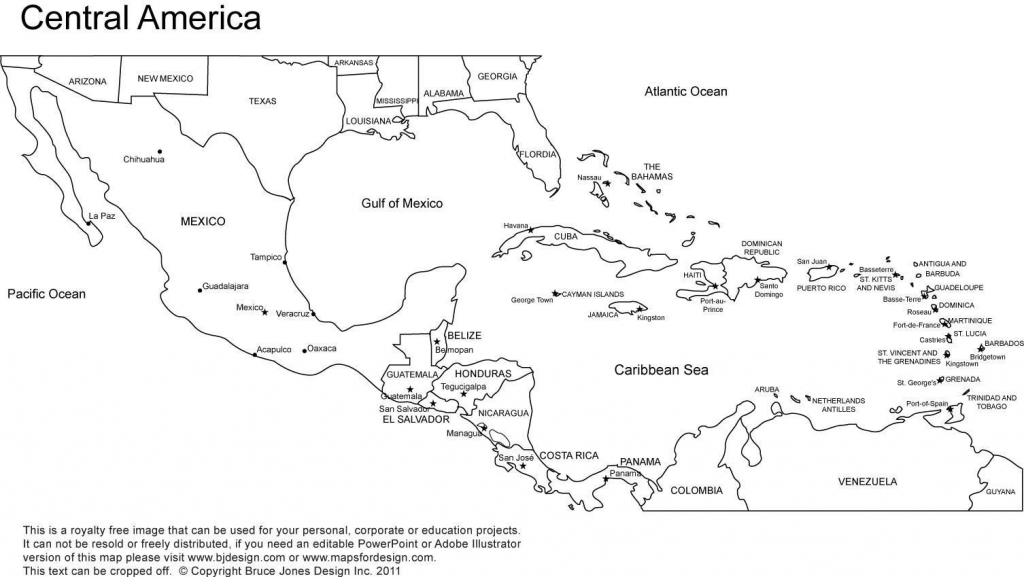 Exploring the production of insects as a feed source in the Caribbean Region
Renata Clarke
Sub-Regional Coordinator for the Caribbean
FAO
Why an interest in insects as a feed source in the Caribbean?
Unsustainable regional food import expenditure ($3,808,756 US (2019)
Animal feed imports:  $88,000,000USD (2019) for livestock
$35,000,000USD in pet food for retail sales

CARICOM Heads of Gov call to decrease food import bill by 25% by 2025

Diversification of economy and creation of jobs – critical for resilience
Inclusive models of development are required

Recognized need to safeguard the stability of food supplies
Reducing environmental footprint is core
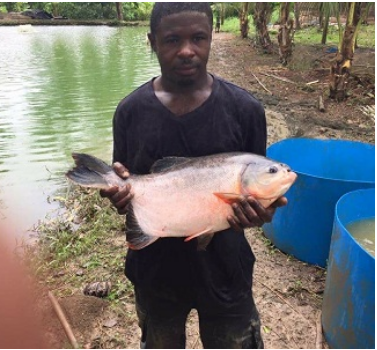 © Kent Farms, Trinidad and Tobago
There is a need to transform food systems in the Caribbean - NOW
We need to leapfrog…
The economics needs to make sense
Bio-security?
Locally available and cheap substrate for insects?
Food safety?
Initial investment cost? Running costs?
Other legislative requirements?
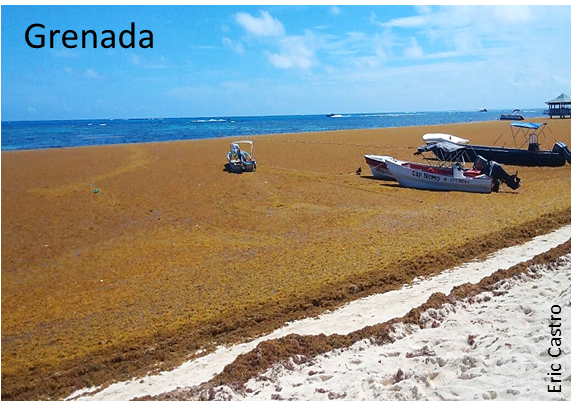 Suitability for “small-scale” investors…?
We have the tertiary and research capacities to support the adaptation of available technologies
Eric Castro
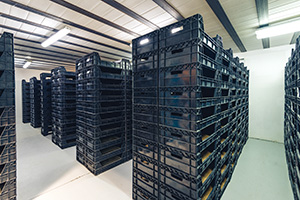 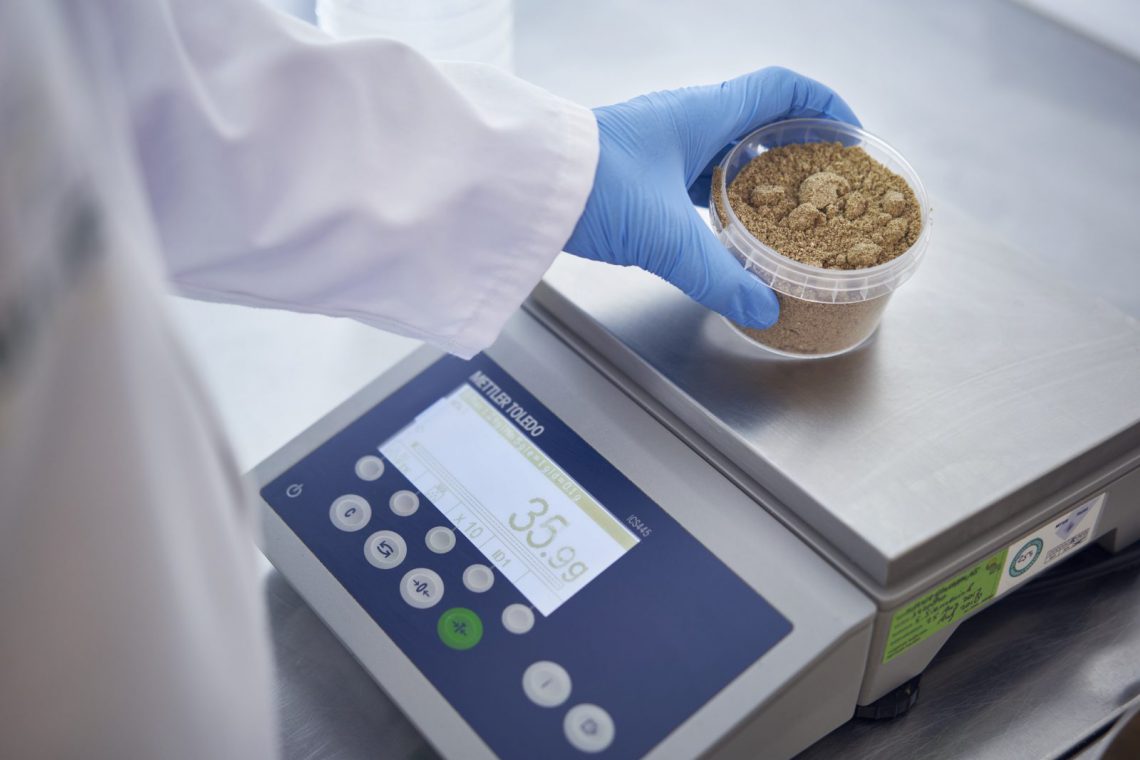 We are ready to work on this … who wants to collaborate?
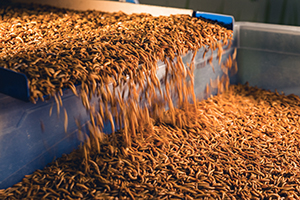 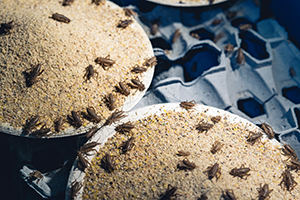 © Protifarm, Agronutris/Micronutris